ماهية العقود التجارية وعقد الوكالة بالعمولة
المبحث الأول : ماهية العقود التجارية 
1- تعريف العقود التجارية
2- معيار إضفاء الصفة التجارية على العقد
3- خصائص العقود التجارية

المبحث الثاني: الوكالة بالعمولة 
1-تعريف عقد الوكالة بالعمولة وخصائصه
2- تميز الوكالة بالعمولة عن التصرفات التي تشتبه بها 
3- اثار عقد الوكالة بالعمولة
4- ضمانات الوكيل بالموكل
المبحث الاول 
اولا :  تعريف العقود التجارية 

هي عقود مدنية وعقود إدارية 

العقد الإداري :- هو العقد التي تكون الدولة او إحدى مؤسساتها طرفا فيه. 

اما اذا كان اطرافه اشخاص اعتيادين فئننا نكون إزاء (عقود مدنية)

ولكن الفقهاء اضافوا فيما بعد على بعض العقود وصف العقود التجارية لتصبح طائفة جديده متميزة عن العقود المدنية ولكن هذا غير دقيق لان العقود التجارية لا تختلف في جوهرها عن العقود المدنية فأركانها وشروط صحتها واسباب انقضائها واحدة .
ثانيا : معيار إضفاء الصفة التجارية عن العقد يتحدد في حالتين 



1- اذا كان محله عملا تجاريا اصليا , سواء اكان منفردا مثل : شراء المنقول بقصد بيعه , و اعمال البنوك والصرافين , واعمال السمسرة 

او كان اصليا صدر في نطاق مشروع مثل : مشروعات الصناعة والنقل و التوريد 


2- او اذا كان القائم بالعمل تاجرا لخدمة تجارته أي العمالة التجارية التبعية حيث تعد جميع العقود والتعهدات التي ينطبق عليها هذا الوصف عقود تجارية
ثالثا : خصائص العقود التجارية 

تتميز العقود التجارية بأنها عقود رضائية, ومن عقود المعاوضة, وترد على المنقولات والخدمات ,وتوضيح ذلك فيما يلي :

1- عقود رضائية, بحيث انها يكفي لانعقادها ارتباط الإيجاب والقبول وتوافقهما مع المسائل الجوهرية للقعد 


2- عقود المعاوضة, وهي العقود التي يؤخذ فيها كل من المتعاقدين مقابل لما يعطي ونقيضها العقود التبرعية ومن غير المتصور ان يكون العقد التجاري تبرعيه لان التاجر دائما يسعى لتحقيق الربح 


وفكرة التبادلية بالعقود أي المعاوضة تفترض بالضرورة ان يكون العقد ملزما للجانبين ويصبح كل منهما دائنا ومدين بالوقت نفسه

3-العقود التجارية انها ترد على المنقولات او الخدمات , فمحل العقود التجاريه يتعلق دائما بمنقولات او خدمات , اما التعامل في العقارات يخرج من نطاق القانون التجاري ,وسبب في استبعاد المعاملات العقارية يرجع إلى ان القانون التجاري نشأ عرفيا بين التجار .
المبحث الثاني: الوكالة بالعمولة 
اولا :تعريف عقد الوكالة بالعمولة و خصائصه 

الوكالة بالعمولة عقد يلتزم بمقتضاه الوكيل بأن يجري باسمه الخاص تصرفا قانونيا لحساب موكله مقابل اجر.

فالوكيل بالعمولة: هو شخص يتعاقد مع الغير باسمه, بحيث يظهر أمام الغير بوصفه المتعاقد الأصلي وليس نائبا كما جاء في تعريف المحكمة التجارية, ويلتزم في مواجهته بكافة الالتزامات التي تنشأ عن العقد المبرم لحسابه, و الوكيل يقوم بهذا التصرف نظير اجر يمثل عادة نسبة من قيمة الصفقة المنجزة يطلق على أي عموله  

و الوكالة بالعمولة نوعين 

1- وكاله بالعمولة بالشراء , بان يكلف الموكل الوكيل بشراء بضاعه معينه غالبا ما تكون مواد اوليه مثل (القماش والحديد التي تحتاجها المصانع والشركات الكبرى )

2-وكاله بالعمولة بالبيع , بان يكلف الموكل الوكيل ببيع بضاعه له وهذا النوع ينتشر في قطاع الأجهزة في مختلف انواعها والسيارات
ثانيا: تمييز الوكالة بالعمولة عن التصرفات التي تشتبه بها 

1- الوكيل بالعمولة والسمسار, يتميز الوكيل بالعمولة عن السمسار من وجهين 

الوجه الاول / انه يقوم بتصرف قانوني , سواء كان بيعا او شراء لحساب موكله في حين ان السمسار يقوم بعمل مادي صرف.

 الوجه الثاني/ فهو ان الوكيل بالعمولة يتعاقد باسمه الشخصي فهو طرف اصيل بالعقد ويلتزم بتنفيذ ما يترتب في هذا العقد في حين ان السمسار ليس طرفا في العقد فمهمته تقتصر على البحث عن متعاقد لعميله او تقريب وجهتي نظر الطرفين لا لأبرام صفقة .

2- الوكيل بالعمولة و الوكيل العايدي, ففي حين تقوم الوكالة العادية على فكرة النيابة حيث يقوم الوكيل بتصرف قانوني باسم موكله ولحسابه  فإن الوكيل بالعمولة , وان كان يتعاقد لحساب  
موكله مع الغير الا ان هذا التعاقد يتم باسم الوكيل فهو طرف اصيل في العقد مع الغير.

3-الوكيل بالعمولة والممثل التجاري, يعد الممثل تجاريا كل من كان مكلفا من قبل التاجر لقيام بعمل من اعمال تجارته سواء كان في محل تجارته او محل اخر .

ومن وجهه ثانيه: ينبغي على الممثل التجاري عند التوقيع على التصرفات التي يقوم بها في مواجهة من يتعاقد معه ان يضع إلى جوار اسمه , اسم التاجر او الشركة او المصنع الذي فوضه

اما الوكيل بالعمولة فهو من جهة يمارس عمله بحرية تامه وبصفة مستقله فإنه يكتسب صفة التاجر اذا كان محل الوكالة محلا تجاريا ,ومن جهة ثانيه فانه طرف اصيل بالعقد .
ثالثا: آثار عقد الوكالة بالعمولة 

1-التزامات الوكيل بالعمولة: يلتزم الوكيل بالعمولة بوصفه طرفا بالعقد مع الغير باسمه الشخصي ولكن لحساب موكله بعدة التزامات ابرزها . 

اولا – القيام بالعمل المعهود به إليه, وهذا هو الالتزام الرئيس الذي يقع على عاتق الوكيل بالعمولة اذ يجب عليه تنفيذ الاعمال التي يكلف بها وفق لتعليمات الموكل الآمر

ثانيا – المحافظة على البضاعة, فالوكيل بالعمولة يكون مسؤولا طبقا لما يقرره العرف ذلك من خلال فحصها والعناية بتخزينها والاشراف على ارسالها للموكل 

ثالثا – الامتناع عن التعاقد مع نفسه, فيحضر على الوكيل بالعمولة التعاقد مع نفسه 

رابعا – يلتزم الوكيل بالمحافظة على  السرية, فيتعين عليه الا يفشي اسم موكله للغير احتراما لرغبته وحفاظا على العمليات التجارية التي انيط بهي القيام بها
 
خامسا – يلتزم الوكيل بالعمولة باطلاع الموكل على سير الوكالة, ذلك بتقديم حساب للموكل يبين فيه العمليات التي قام بها وما بذله في سبيل تنفيذ العمل
2- التزامات الموكل, تتمثل في دفع العمولة المتفق عليها ورد نفقة تنفيذ الوكالة وفي التعويض اذا كان له المقتضى 

اولا- دفع العمولة المتفق عليها,  والعمولة هي المقابل لالتزام الوكيل لتنفيذ العمل الموكل به 

ثانيا – التزام الموكل برد نفقات تنفيذ الوكالة, حيث يحق للوكيل المطالبة باسترداد جميع المصروفات والنفقات التي قام بها لمصلحة الموكل على سبيل المثال استرداد مصاريف النقل و تخزين البضاعة و الرسوم الجمركية 

ثالثا – تعويض الوكيل عن الخسائر التي تكبدها لتنفيذ الوكالة,
-------------------------------------------------------------------------------------------

رابعا – ضمانات الوكيل والموكل, واذا لم ينفذ الموكل التزاماته السابقة فيجوز للوكيل (الدائن) وفقا للقواعد العامة ان يحسب ما تحت يديه من بضائع ومستندات مما يعود للموكل ريثما يقوم هذا الاخير بدفع العمولة المستحقة للوكيل . 
ونصة المادة (19) من نظام المحكمة على ضمان اخر هو حق الامتياز حيث يثبت للوكيل بالعمولة اولوية اقتضاء حقه من قيمة البضاعة الموجودة إليه وذلك بالتقدم على سائر دائنين الموكل ولاسيما في حالة افلاس الموكل 

اما الضمانات المقررة للموكل فإعمالا للمادة (120) من نظام المحكمة يثبت له الحق في استرداد الاشياء من تفليسه الوكيل بالعمولة بشرط ان تكون موجوده ضمن امال الوكيل بالعمولة المفلس وثبوت ملكيتها للموكل .  كما يثبت له الحق في مطالبة المشتري بالثمن اذا كان لم يدفعه بعد للوكيل بالعمولة وهذا الحق يتأسس  على مبدا الحلول العين.
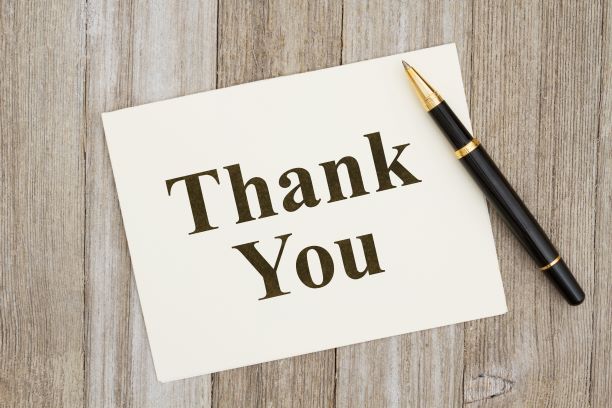